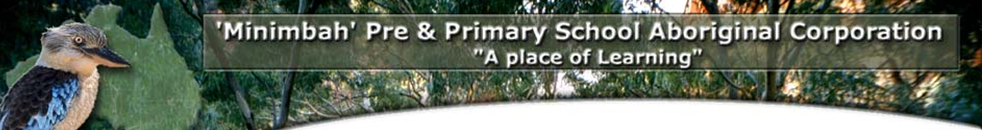 Minimbah Aboriginal School
University Partnerships enhance student learning
About Minimbah
Minimbah is a small independent primary school in the Northern NSW town of Armidale. Aboriginal students make up over 90 per cent of school enrolments. 


The school identified increasing the reading proficiency of Aboriginal students in Years 2-6 as a focus area for improvement at the school
University engagement to increase one-on-one support
Minimbah engaged nine undergraduate education students from the University of New England to assist in the implementation of the “Making up for Lost Time in Literacy” (MultiLit) reading intervention program.
Implementing MultiLit
The undergraduate students, who are trained in MultiLit, work with two Aboriginal students each and provide reading instruction for half an hour. 

Student progress is recorded in each session and communicated on a regular basis to classroom teachers to ensure targeted teaching and learning needs are supported in the classroom.
Successful outcomes
The success of the program has been reflected by a clear improvement in student results. Records of progress over two terms showed that students improved by an average of eight sublevels on the Multilit program.

 Further, as students developed their decoding and sight reading skills, their confidence and engagement increased in the reinforced reading sessions. 

In terms of the PM Benchmark reading levels, participating students improved by an average of three levels.
Increased student engagement
One-to-one targeted teaching and learning sessions and positive feedback on personal progress has meant that the students see them themselves as successful learners. This has extended to their engagement in the classroom and overall attendance at school.
Supporting Pre-Service Teachers
The initiative has also:
built a strong relationship between the school and the university, meeting the needs of both parties, providing excellent research material for the university and a viable model of future engagement with schools
provided specific training and practical classroom experience in literacy teaching for pre-service teachers
provided school students with the opportunity to engage in targeted, appropriate individual teaching and learning sessions. This has resulted in a positive impact on their growth in reading skills and their perception of themselves as readers
created highly cost effective and sustainable model for university partnerships.